WELCOME TO THE
Tidewater Council BSA
Camp Card Training Webinar
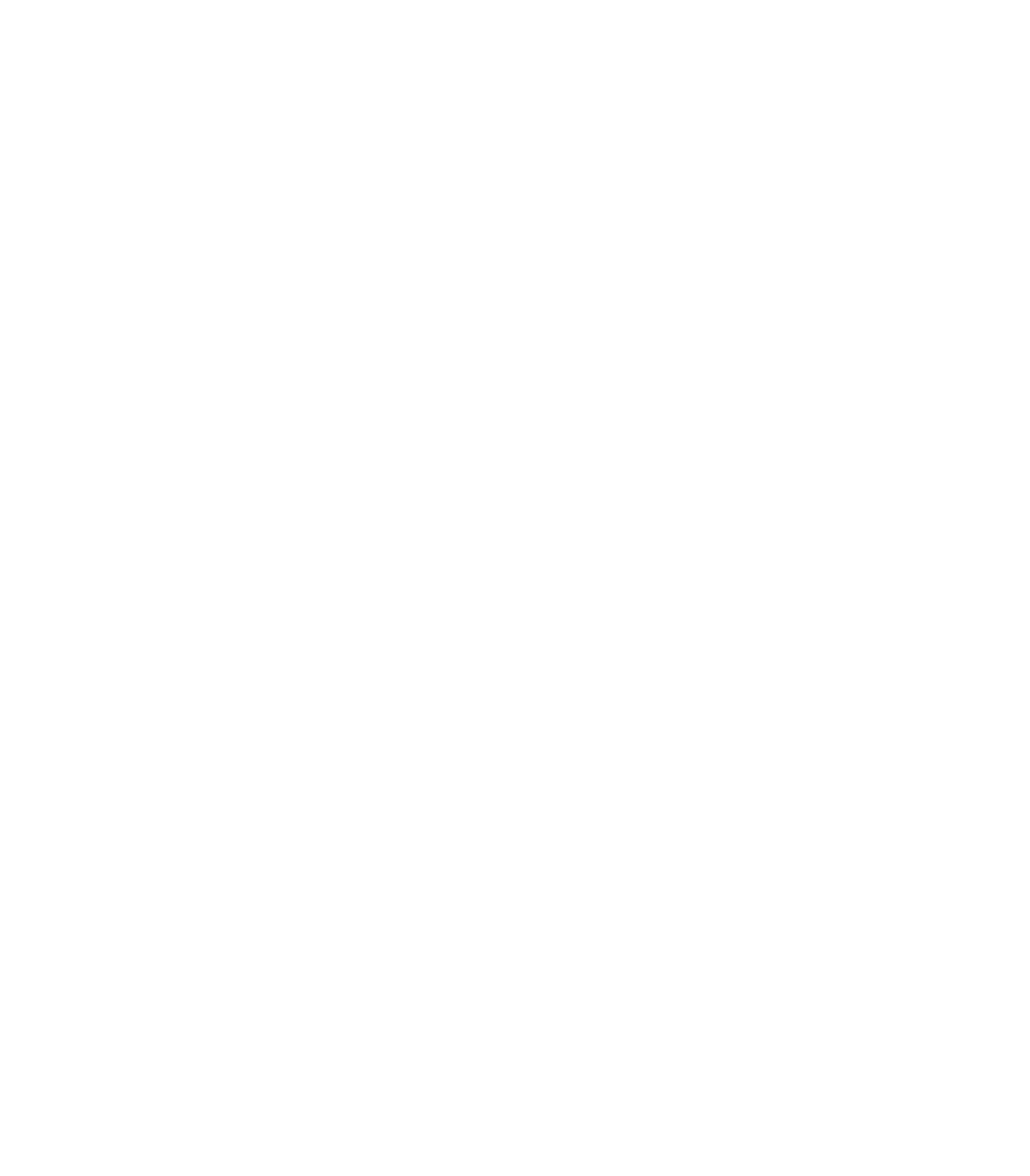 WHAT IS A CAMP CARD?
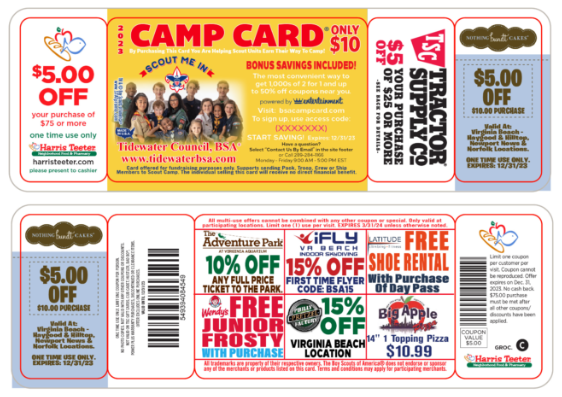 Click to add text
CAMP CARD FAST FACTS
Retail value of one Camp Card: $10.00 
Unit commission: 50% ($5.00 per Camp Card) 
Sales dates: February 1 – June 14, 2023
Payments and returns deadline: June 14, 2023
CAMP CARDS SAVE YOUR FAMILIES MONEY
Approximate costs of upcoming camping events: 

Cub Scout Family Camp	  	$24.00 = Commission from 5 cards sold 
Guns ‘n’ Grillin’                  	       	$38.00 = Commission from 8 cards sold 
Day Camp     			$135.00 = Commission from 27 cards sold 
Summer Resident Camp         		$380.00 = Commission from 76 cards sold
WHERE CAN I SELL THE CARDS?
-Sales booths
-Work
-Church
-Sporting events
-School events/PTA functions
-Door to door
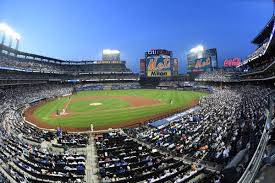 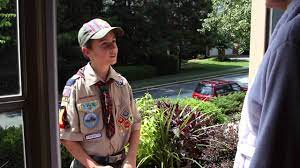 IMPORTANT DATES
All Camp Card Contracts submitted to your District Executive or Christy Cooper at christy.cooper@scouting.org  
District Roundtable:
	Units pick-up and sign-out cards. 
February 1 : 
	Camp Card Sale begins 
June 14: 
	Camp Card Sale ends 
	Final date to return unsold cards
	Final payment due
CAMP CARDSALES DOCUMENTS ONLINE
Leader Guide
Unit and Youth Sales Flyers
Contract
Spreadsheet to track Scout sales
NEW FOR 2023:WIN AN OCULUS
Win an Oculus! Entry will be drawn June 16, 2023 
     (Unit must have account paid in full/cards returned by
      June 14th to qualify)
Sell 10 camp cards-earn an exclusive camp card patch
Sell 50 camp cards-receive a movie ticket & entry ticket
Sell 75 camp cards-receive a $25 Amazon gift card & entry ticket
-For every 25 Camp Cards that an individual Scout sells they will receive an entry ticket into a drawing for an Oculus (2nd entry at 50, 3rd entry at 75, etc.).
A BONUS “TOP SELLER” RAFFLE TICKET OPPORTUNITY
All units who “check-in” with their District Executive by April 1st (Council Pinewood Derby) will receive 1 extra raffle ticket for their top seller. This will be automatically entered in the end of sale Oculus drawing.
“Check-in” means they turn in Council commission from sold cards and account for unsold cards. This gives us a gauge on how the sale is going for your unit.
Reminder: All other raffle tickets earned by Scouts will only be entered in the drawing IF the unit has turned in and paid for all sold cards NO LATER THAN June 14th.
BEST PRACTICES
Use the Camp Card Sale to train Scouts in public speaking, sales, service, and courteousness:
Role play and practice
Scouts should wear their uniforms while selling Camp Cards
Always say “thank you,” even to those who don’t buy a card
Ensure Scout families understand they are not just selling Camp Cards – they are selling character, a better community, and all the benefits of Scouting
Emphasize that every card sold helps a Scout go to camp
Camp Card sales may qualify for some requirements towards the Salesmanship Merit Badge
BEST PRACTICES
If not already done, identify a Unit Camp Card Chair. 
Responsibilities include:   
   -view online camp card training
   -oversee the unit’s supply of cards
   - manage funds & have unit paid in  
    full by deadline (June 14)
BEST PRACTICES
Sell the Online Bonus Offer:
More than 500,000 offers from merchants all over the United States
Each card has access to offers of the buyer’s choice
Go to bsacampcard.com
Input access code on your card
You have until December 31, 2023, to take advantage of more than 500,000 deals
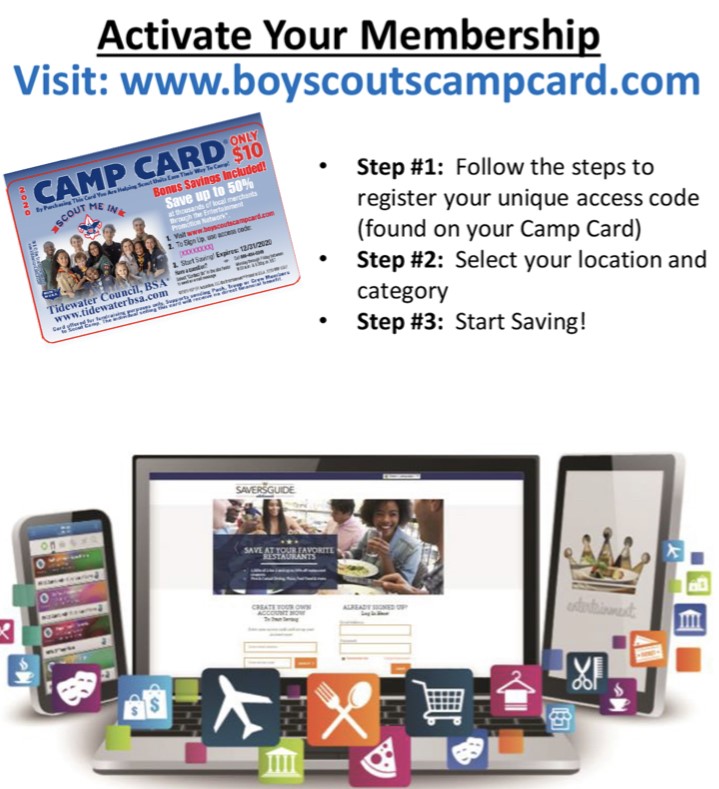 bsacampcard.com
Safety and Courtesy
Be sure to review these safety and courtesy tips with your Scouts and parents.• Sell with another Scout or with an adult. • Never enter anyone’s home. • Never sell after dark, unless with an adult. • Don’t carry large amounts of cash. • Always walk on the sidewalk and driveway. • Be careful of dogs while selling. • Say thank you, whether or not the prospect buys    a Camp Card.
OCULUS WILL BEAWARDED JUNE 16, 2023
The Fine Print: Payment in full must be remitted to obtain the entry tickets.  Entries for the drawing must be received by 5 PM on Thursday, June 15, 2023. Scouts may enter multiple times. The winner must authorize the use of their name, image, and testimonial in future promotions.
EASY AS 1-2-3 TO START
1. Learn All About the Camp Card Sale
EASY AS 1-2-3 TO START
2. Sign Up to Get Camp Cards 
Complete a Camp Card Contract
Give to your District Executive or email it to Christy Cooper at christy.cooper@scouting.org
EASY AS 1-2-3 TO START
3. Get Your Camp Cards 
Pick up your unit’s cards at training, your District Roundtable or coordinate with your District Executive.
GET STARTED!
District Camp Card Chairs
Albemarle:				Bayside:
    Julie Roasa				    Scott Gilmore
     rjnkroasa@centurylink.net		    esgilmore@hotmail.com

Princess Anne:				Three Rivers:     Jen Conway				     Liz Schwegel
     jflores87@gmail.com			     lizschwegel@icloud.com
Camp Card Contacts
Council Product Sales Chair
     Pam Samples
     pasamp42@gmail.com

Development Director
     Christy Cooper
     christy.cooper@scouting.org

Albemarle District Executive		Bayside District Executive
     Christy Cooper			     Matt Russell
     christy.cooper@scouting.org		     matt.russell@scouting.org

Princess Anne District Executive		Three Rivers District Executive     Richard Becker			      Bill Lawrence
     richard.becker@scouting.org		      bill.lawrence2@scouting.org
BUT WAIT THERE IS ONE MORE THING…
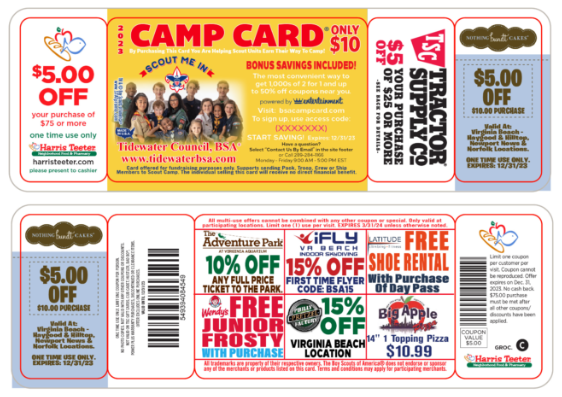 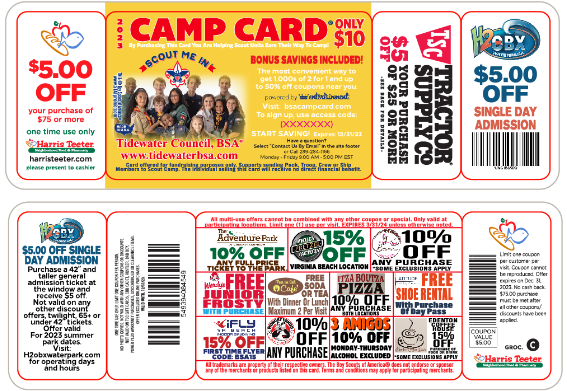